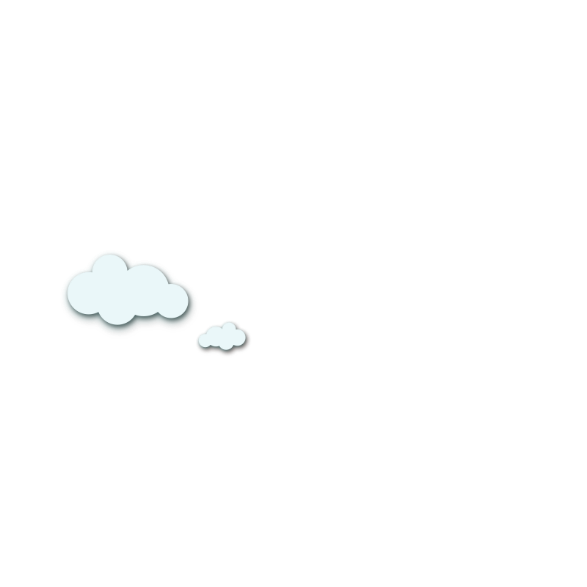 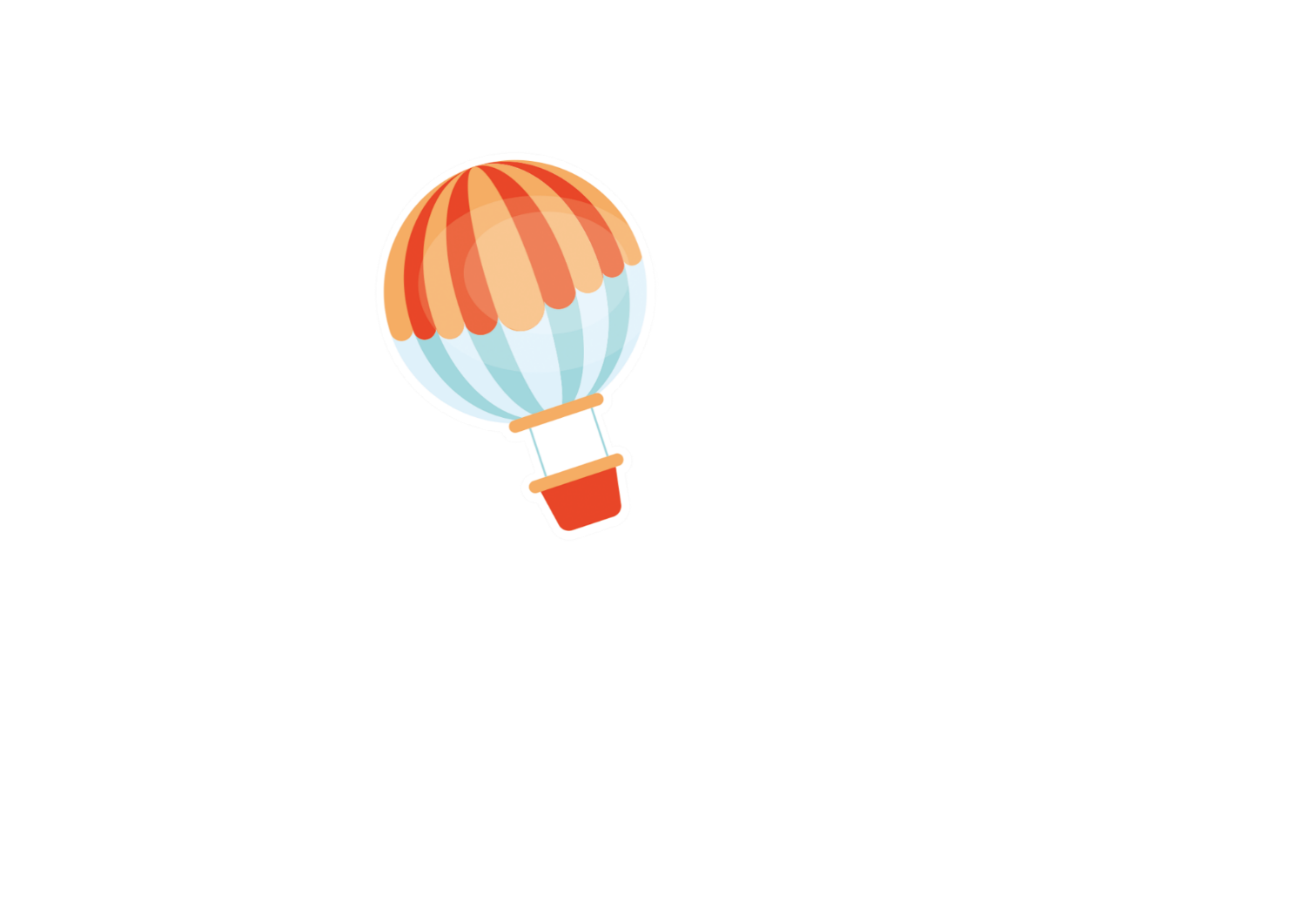 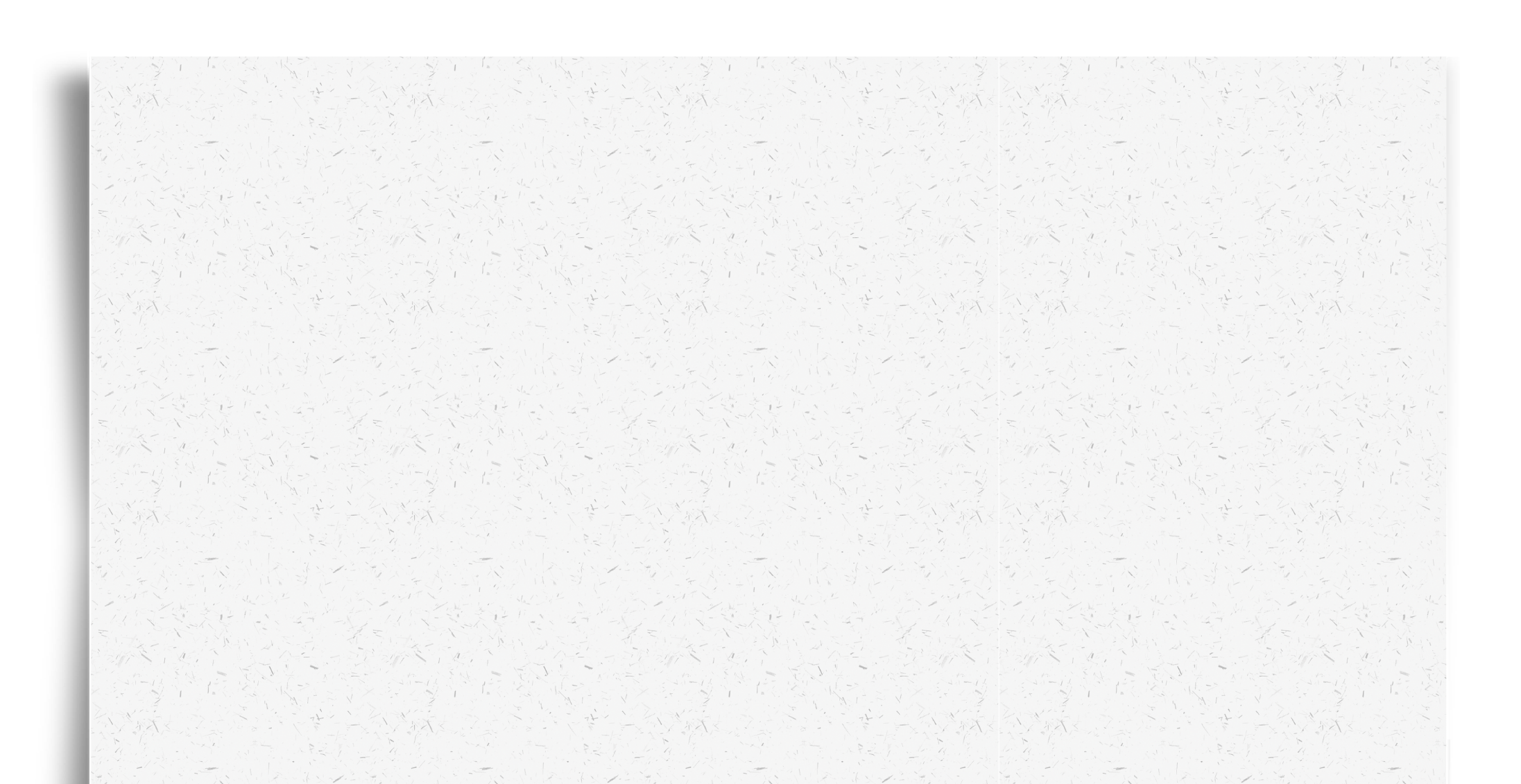 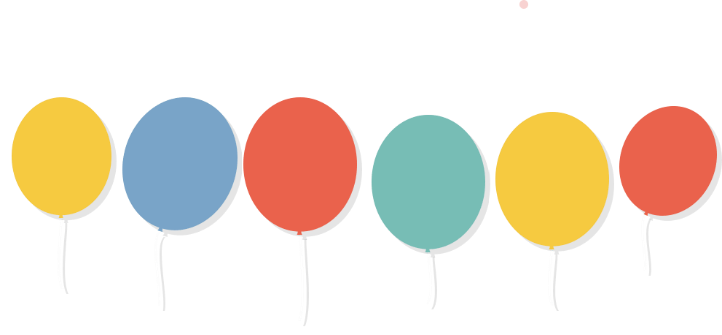 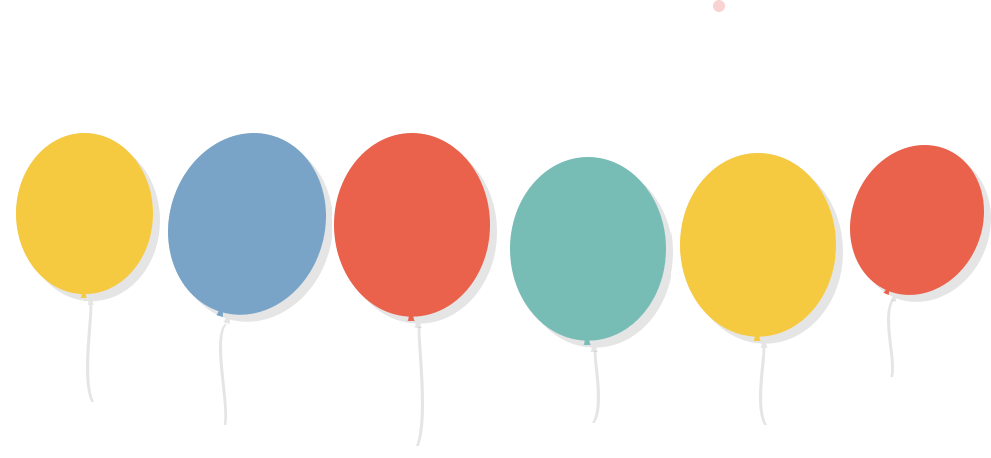 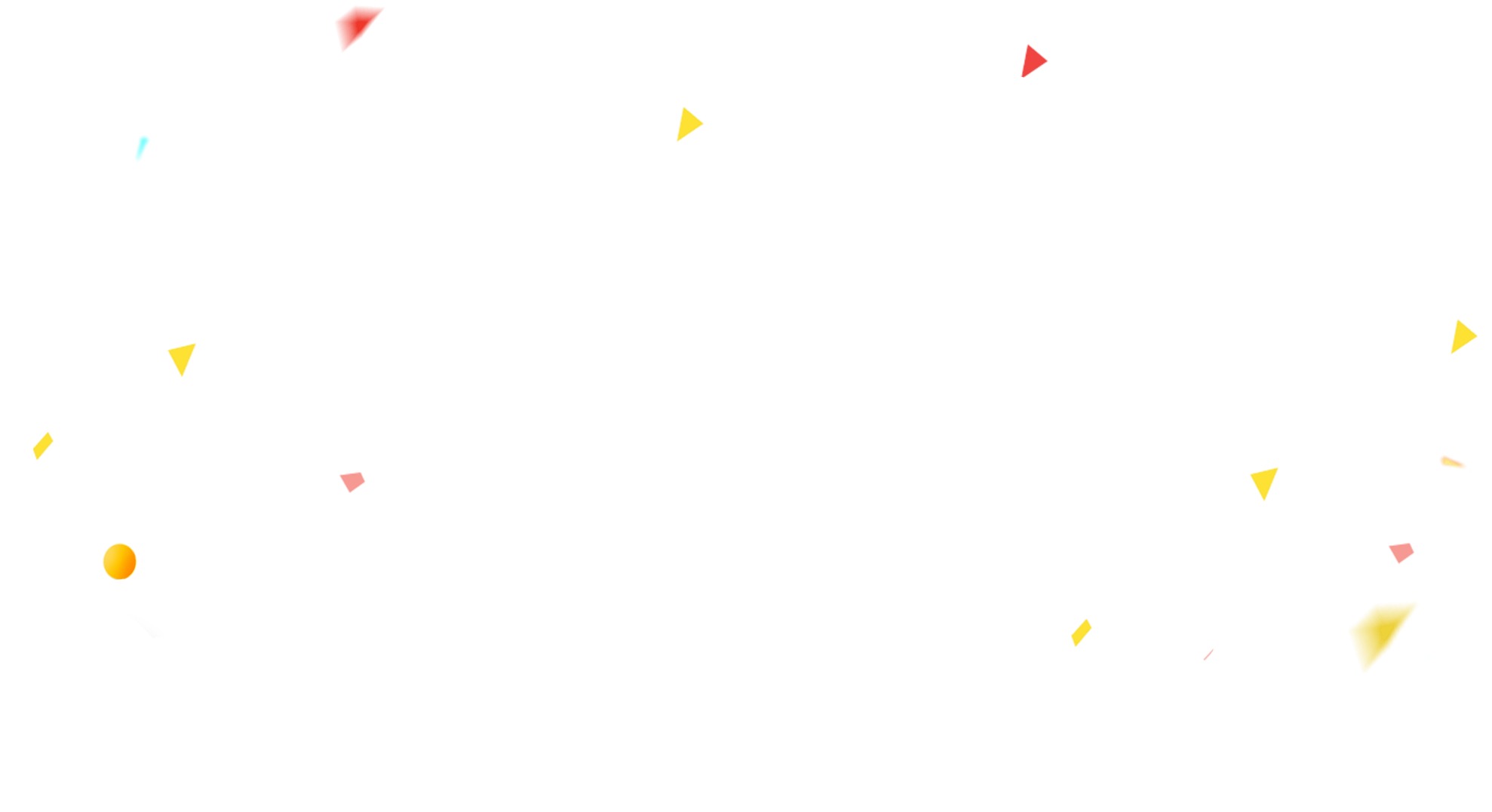 CHÀO MỪNG CÁC CON 
ĐẾN VỚI TIẾT HỌC
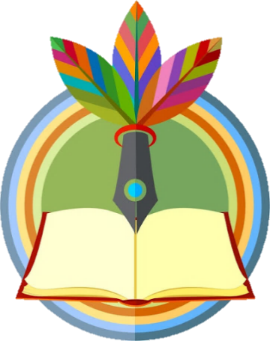 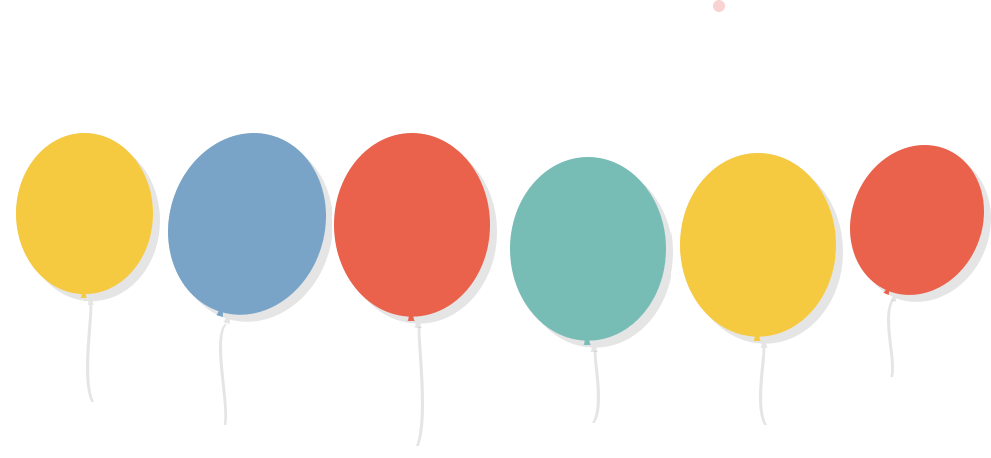 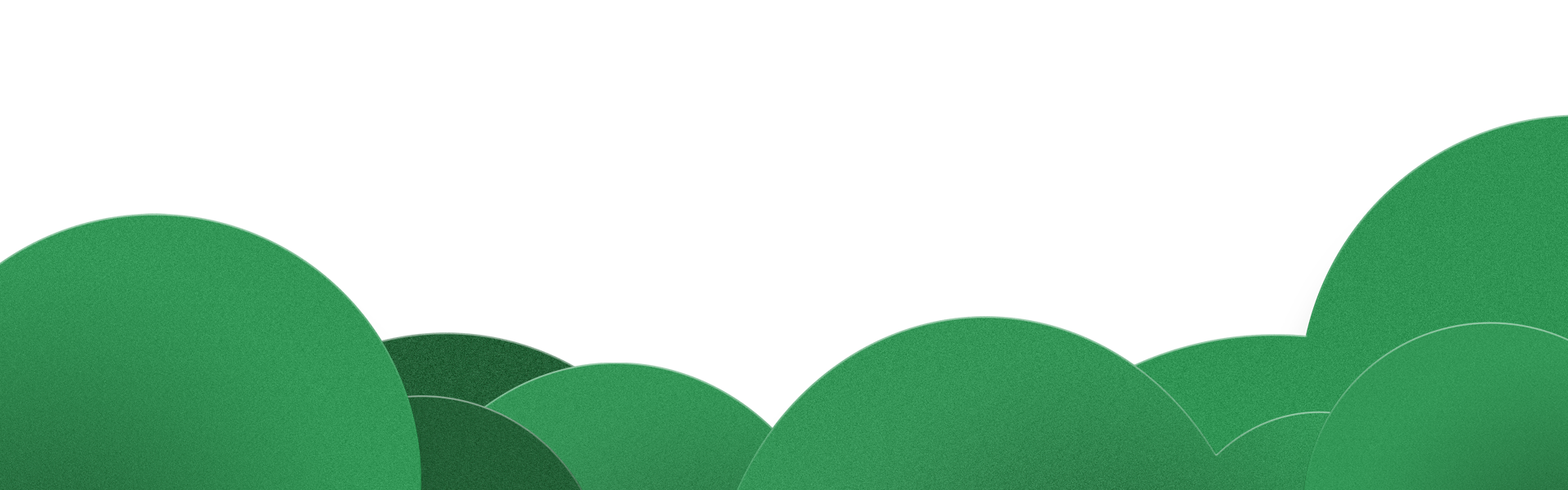 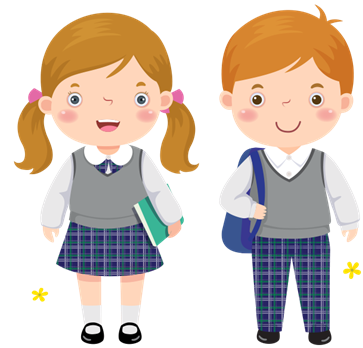 TIẾNG VIỆT
7
THẾ GIỚI TRONG MẮT EM
TIA NẮNG ĐI ĐÂU?
Bài
 1
NẾU KHÔNG MAY BỊ LẠC
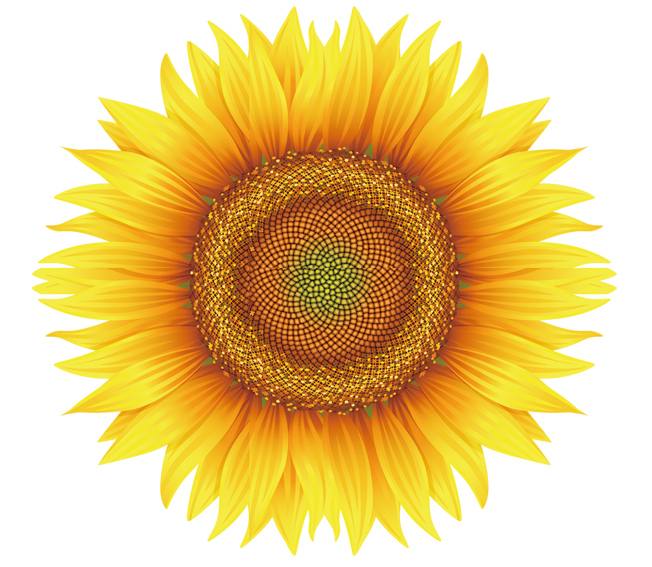 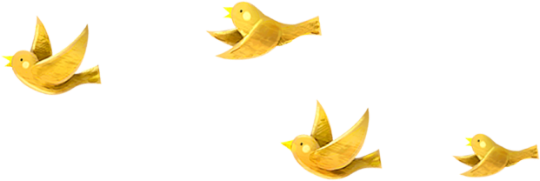 1
Khởi động
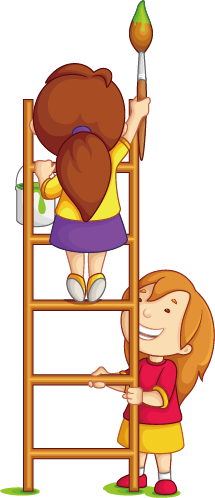 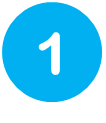 Quan sát bạn tranh bạn nhỏ đón tia nắng buổi sáng
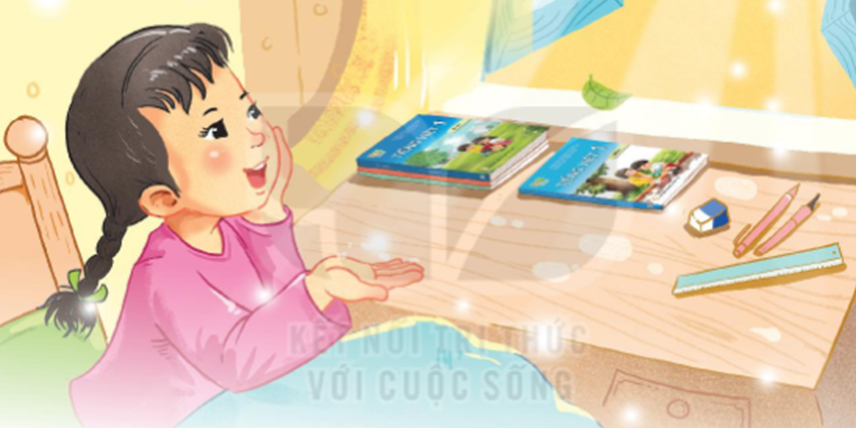 a. Trong tranh, em thấy tia nắng ở đâu?
b. Em có thích tia nắng buổi sáng không? Vì sao?
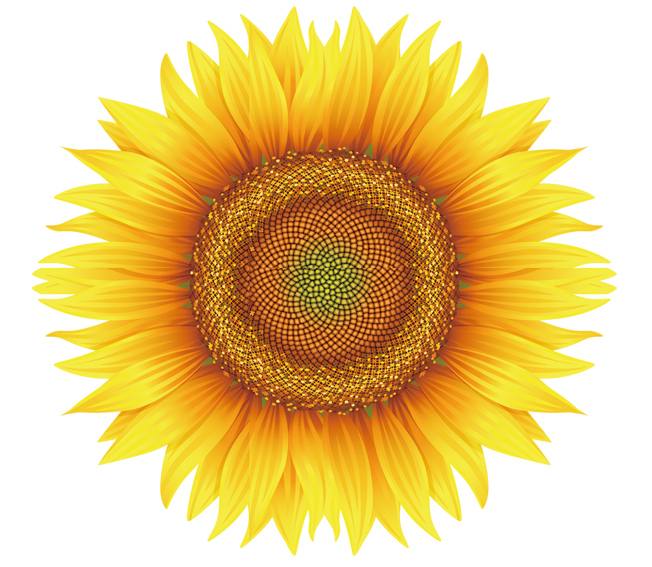 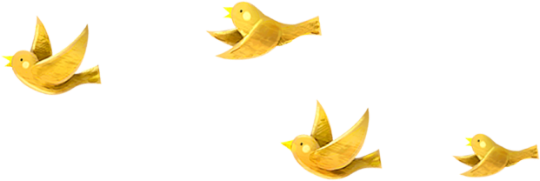 2
Đọc
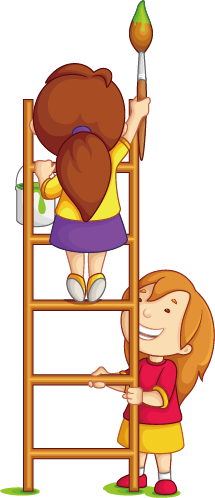 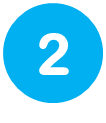 Đọc
Tia nắng đi đâu?
(1)
Buổi sáng thức dậy
Bé thấy buồn cười:
Có ai đang nhảy
Một bài vui vui.
(2)
Đó là tia nắng
Nhảy trong lòng tay
Nhảy trên bàn học
Nhảy trên tán cây.
(3)
(4)
Bé nằm ngẫm nghĩ:
- Nắng ngủ ở đâu?
- Nắng ngủ nhà nắng!
Mai gặp lại nhau.
Tối đến giờ ngủ
Sực nhớ bé tìm
Tìm tia nắng nhỏ:
Ngủ rồi. Lặng im…
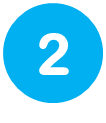 Đọc
Tia nắng đi đâu?
(1)
Buổi sáng thức dậy
Bé thấy buồn cười:
Có ai đang nhảy
Một bài vui vui.
Đó là tia nắng
Nhảy trong lòng tay
Nhảy trên bàn học
Nhảy trên tán cây.
(2)
(3)
Tối đến giờ ngủ
Sực nhớ bé tìm
Tìm tia nắng nhỏ:
Ngủ rồi. Lặng im…
(4)
Bé nằm ngẫm nghĩ:
- Nắng ngủ ở đâu?
- Nắng ngủ nhà nắng!
Mai gặp lại nhau.
Luyện đọc từ ngữ
Giải nghĩa từ khó
đột ngột, bỗng nhiên nhớ ra điều gì.
Sực nhớ:
Đặt câu với từ “sực nhớ”
Em sực nhớ ra là chưa khoá cửa khi ra khỏi nhà.
nghĩ kĩ và lâu.
Ngẫm nghĩ:
Đặt câu với từ “ngẫm nghĩ”
Cô giáo khuyên Na ngẫm nghĩ về chuyện hôm qua.
[Speaker Notes: GV đọc sách GV để nắm chắc phần này. Phần này k nên nói quá sâu vì kiến thức sinh học hơi phức tạp.]
Tia nắng đi đâu?
(1)
Buổi sáng thức dậy
Bé thấy buồn cười:
Có ai đang nhảy
Một bài vui vui.
Đó là tia nắng
Nhảy trong lòng tay
Nhảy trên bàn học
Nhảy trên tán cây.
(2)
(3)
Tối đến giờ ngủ
Sực nhớ bé tìm
Tìm tia nắng nhỏ:
Ngủ rồi. Lặng im…
(4)
Bé nằm ngẫm nghĩ:
- Nắng ngủ ở đâu?
- Nắng ngủ nhà nắng!
Mai gặp lại nhau.
Đọc nối tiếp từng dòng thơ
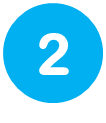 Đọc
Tia nắng đi đâu?
(1)
Buổi sáng thức dậy
Bé thấy buồn cười:
Có ai đang nhảy
Một bài vui vui.
(2)
Đó là tia nắng
Nhảy trong lòng tay
Nhảy trên bàn học
Nhảy trên tán cây.
(4)
Bé nằm ngẫm nghĩ:
- Nắng ngủ ở đâu?
- Nắng ngủ nhà nắng!
Mai gặp lại nhau.
(3)
Tối đến giờ ngủ
Sực nhớ bé tìm
Tìm tia nắng nhỏ:
Ngủ rồi. Lặng im…
Giải lao
Tia nắng đi đâu?
(1)
Buổi sáng thức dậy
Bé thấy buồn cười:
Có ai đang nhảy
Một bài vui vui.
Đó là tia nắng
Nhảy trong lòng tay
Nhảy trên bàn học
Nhảy trên tán cây.
(2)
(3)
Tối đến giờ ngủ
Sực nhớ bé tìm
Tìm tia nắng nhỏ:
Ngủ rồi. Lặng im…
(4)
Bé nằm ngẫm nghĩ:
- Nắng ngủ ở đâu?
- Nắng ngủ nhà nắng!
Mai gặp lại nhau.
Bài có mấy khổ thơ?
Tia nắng đi đâu?
(1)
Buổi sáng thức dậy
Bé thấy buồn cười:
Có ai đang nhảy
Một bài vui vui.
Đó là tia nắng
Nhảy trong lòng tay
Nhảy trên bàn học
Nhảy trên tán cây.
(2)
(3)
Tối đến giờ ngủ
Sực nhớ bé tìm
Tìm tia nắng nhỏ:
Ngủ rồi. Lặng im…
(4)
Bé nằm ngẫm nghĩ:
- Nắng ngủ ở đâu?
- Nắng ngủ nhà nắng!
Mai gặp lại nhau.
Đọc nối tiếp từng khổ thơ
Tia nắng đi đâu?
(1)
Buổi sáng thức dậy
Bé thấy buồn cười:
Có ai đang nhảy
Một bài vui vui.
Đó là tia nắng
Nhảy trong lòng tay
Nhảy trên bàn học
Nhảy trên tán cây.
(2)
(3)
Tối đến giờ ngủ
Sực nhớ bé tìm
Tìm tia nắng nhỏ:
Ngủ rồi. Lặng im…
(4)
Bé nằm ngẫm nghĩ:
- Nắng ngủ ở đâu?
- Nắng ngủ nhà nắng!
Mai gặp lại nhau.
Đọc toàn bài
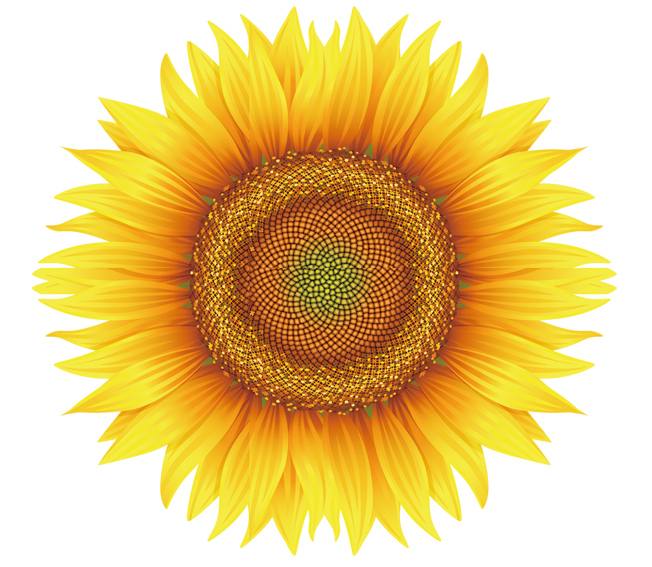 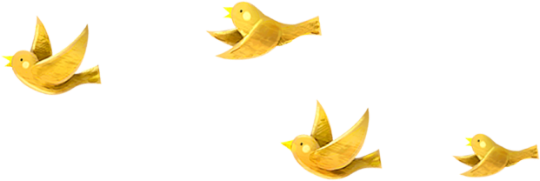 3
Bài tập
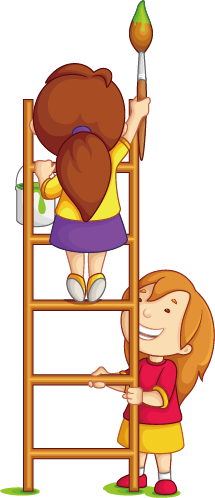 Tìm trong khổ thơ đầu những tiếng cùng vần với nhau
dậy
thấy
Buổi sáng thức dậy
Bé thấy buồn cười:
Có ai đang nhảy
Một bài vui vui.
dậy
sáng
thấy
đang
ai
bài
1. Viết từ ngữ
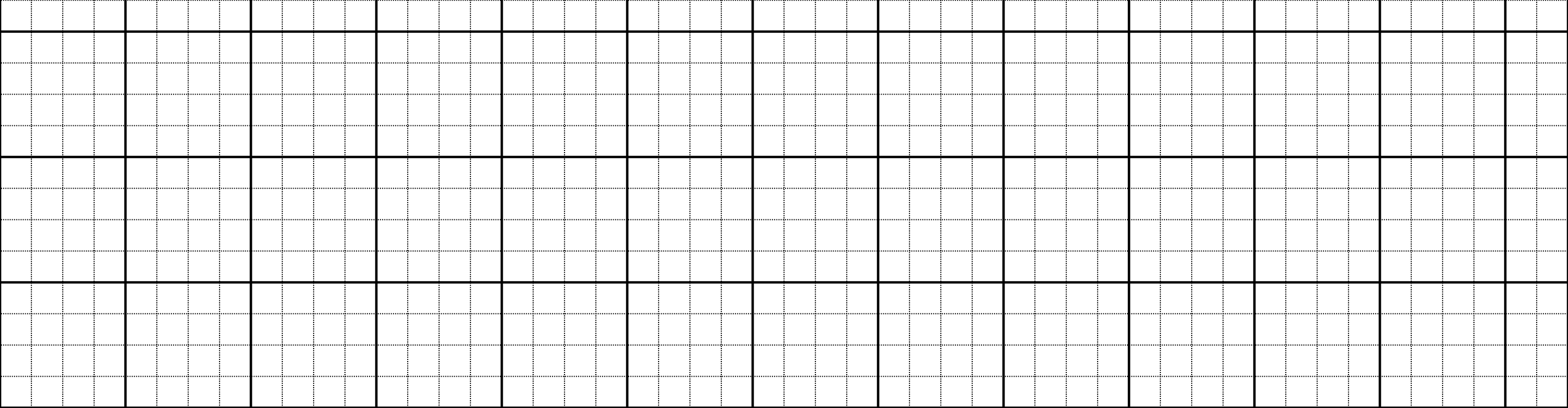 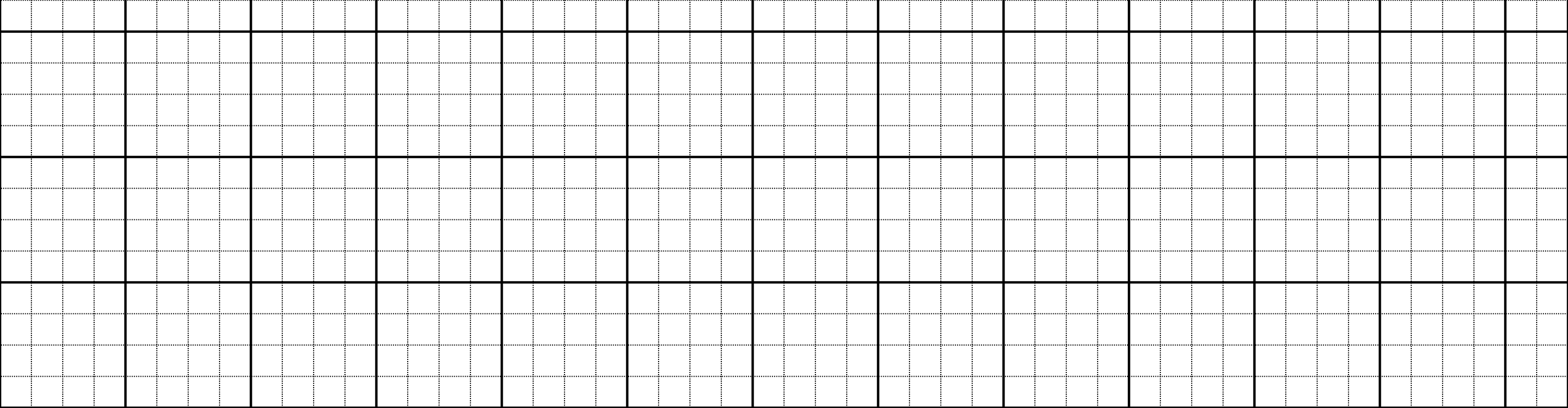 wgẫm wθĩ
wgẫm wθĩ
wgẫm wθĩ
tán cây
tán cây
tán cây
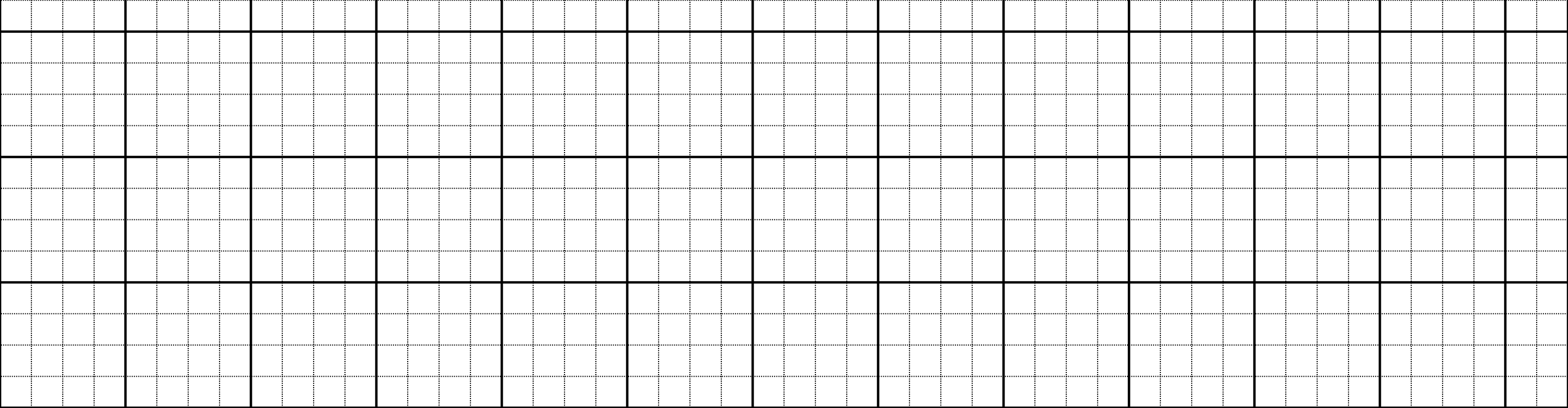 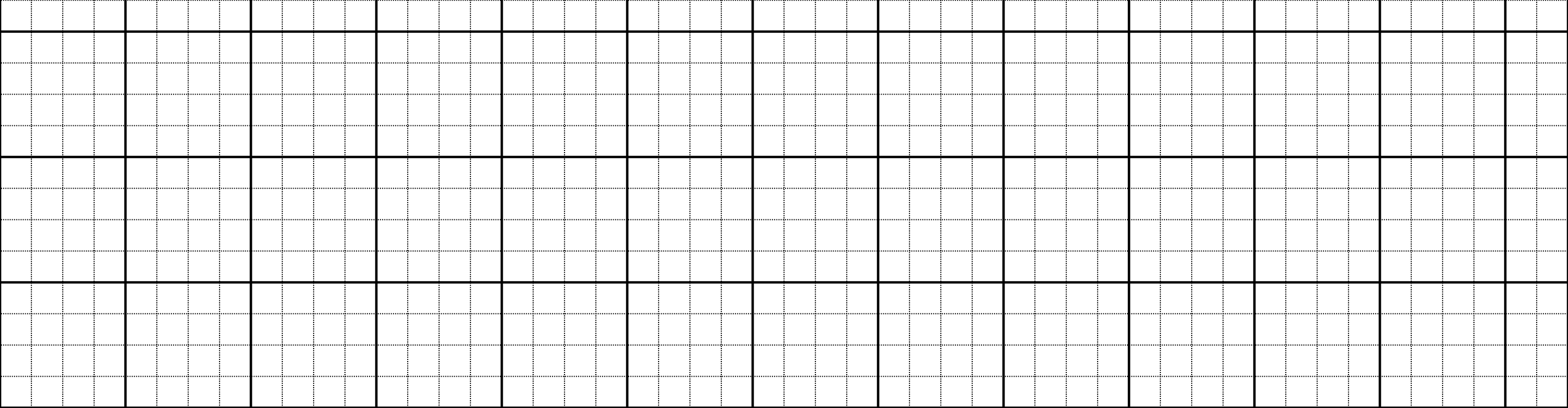 2. Viết những tiếng cùng vần với nhau trong hai khổ thơ đầu (SHS trang 124)
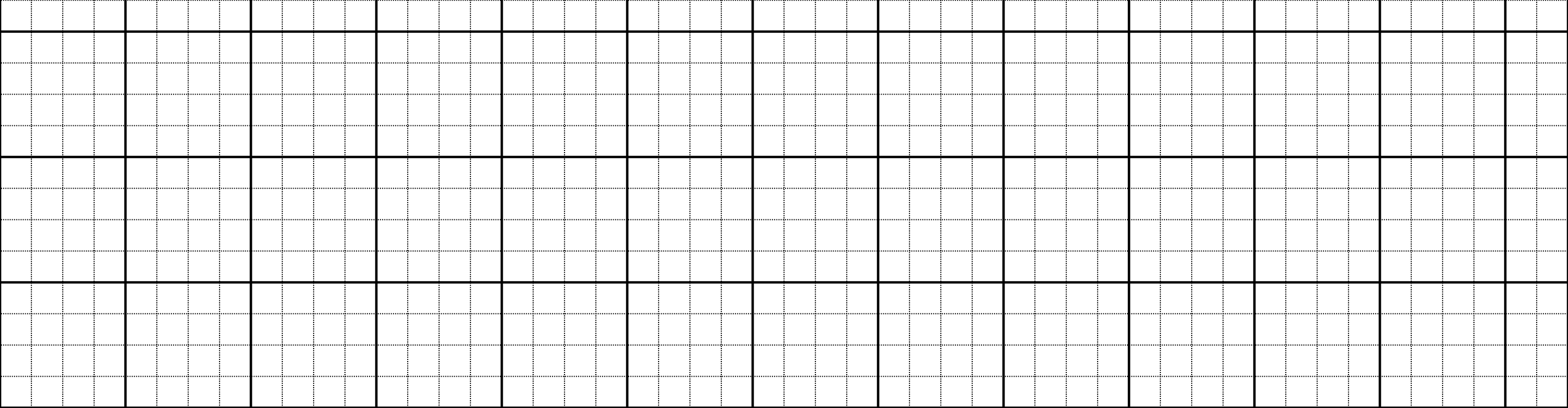 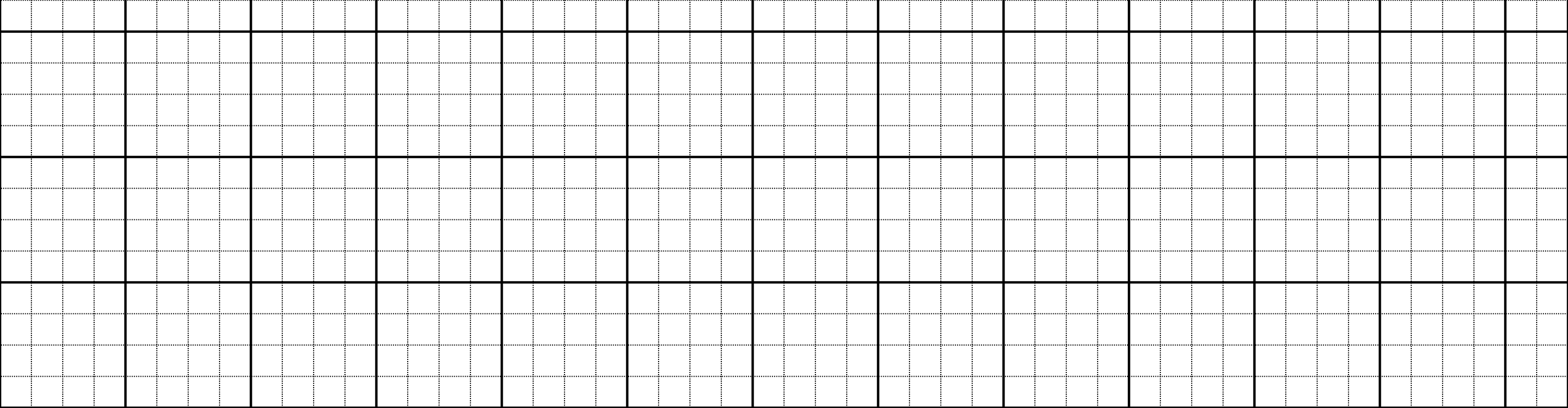 sáng - đang, κấy - dậy, ai – bài.
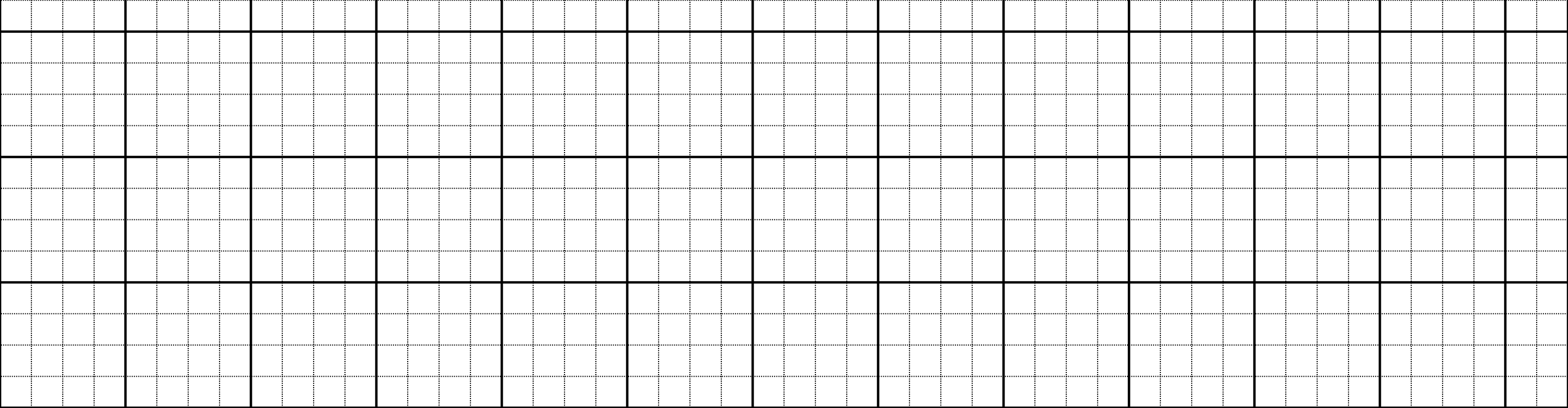 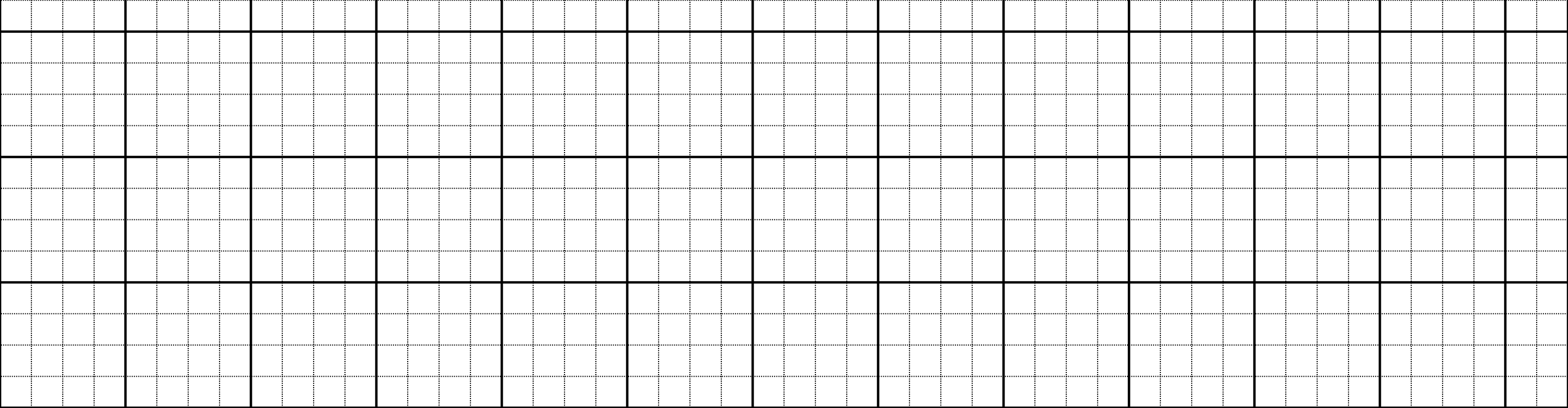 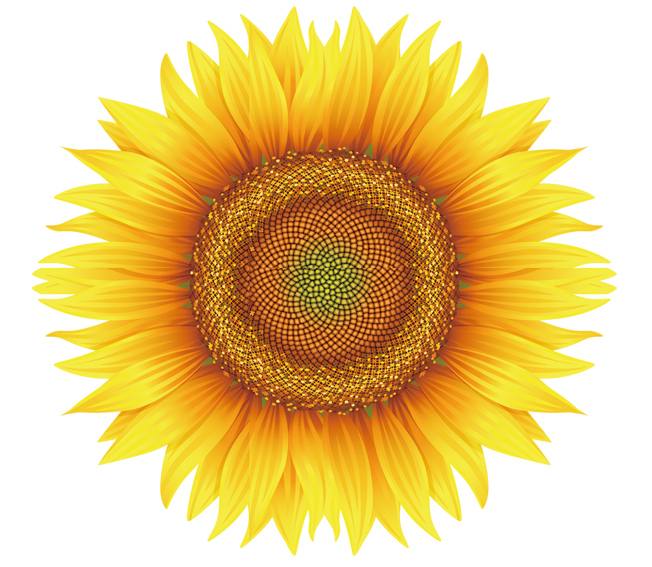 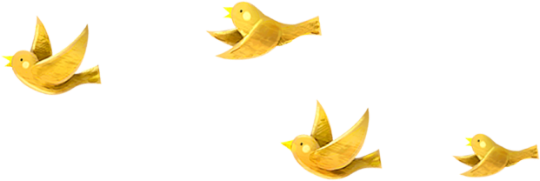 4
Trả lời 
câu hỏi
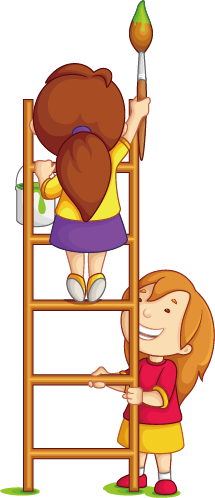 Tia nắng đi đâu?
(1)
Buổi sáng thức dậy
Bé thấy buồn cười:
Có ai đang nhảy
Một bài vui vui.
Đó là tia nắng
Nhảy trong lòng tay
Nhảy trên bàn học
Nhảy trên tán cây.
(2)
(3)
Tối đến giờ ngủ
Sực nhớ bé tìm
Tìm tia nắng nhỏ:
Ngủ rồi. Lặng im…
(4)
Bé nằm ngẫm nghĩ:
- Nắng ngủ ở đâu?
- Nắng ngủ nhà nắng!
Mai gặp lại nhau.
a) Buổi sáng thức dậy bé thấy tia nắng ở đâu?
Tia nắng đi đâu?
(1)
Buổi sáng thức dậy
Bé thấy buồn cười:
Có ai đang nhảy
Một bài vui vui.
Đó là tia nắng
Nhảy trong lòng tay
Nhảy trên bàn học
Nhảy trên tán cây.
(2)
(3)
Tối đến giờ ngủ
Sực nhớ bé tìm
Tìm tia nắng nhỏ:
Ngủ rồi. Lặng im…
(4)
Bé nằm ngẫm nghĩ:
- Nắng ngủ ở đâu?
- Nắng ngủ nhà nắng!
Mai gặp lại nhau.
b) Theo em, buổi tối, tia nắng đi đâu?
Tia nắng đi đâu?
(1)
Buổi sáng thức dậy
Bé thấy buồn cười:
Có ai đang nhảy
Một bài vui vui.
Đó là tia nắng
Nhảy trong lòng tay
Nhảy trên bàn học
Nhảy trên tán cây.
(2)
(3)
Tối đến giờ ngủ
Sực nhớ bé tìm
Tìm tia nắng nhỏ:
Ngủ rồi. Lặng im…
(4)
Bé nằm ngẫm nghĩ:
- Nắng ngủ ở đâu?
- Nắng ngủ nhà nắng!
Mai gặp lại nhau.
c) Theo em, nhà nắng ở đâu?
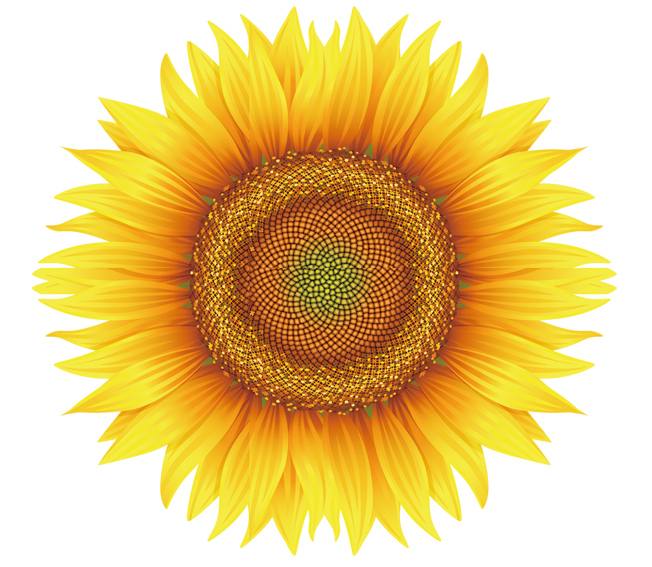 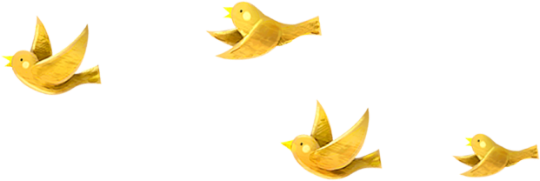 5
Học thuộc lòng
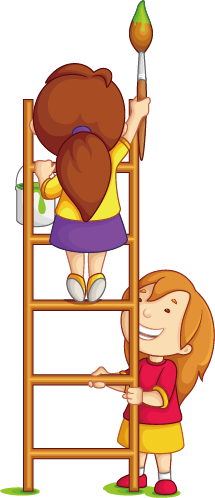 Tia nắng đi đâu?
(3)
Tối đến giờ ngủ
Sực nhớ bé tìm
Tìm tia nắng nhỏ:
Ngủ rồi. Lặng im…
(4)
Bé nằm ngẫm nghĩ:
- Nắng ngủ ở đâu?
- Nắng ngủ nhà nắng!
Mai gặp lại nhau.
Tia nắng đi đâu?
(3)
Tối
Sực
Tìm 
Ngủ
(4)
Bé 
Nắng 
Nắng 
Mai
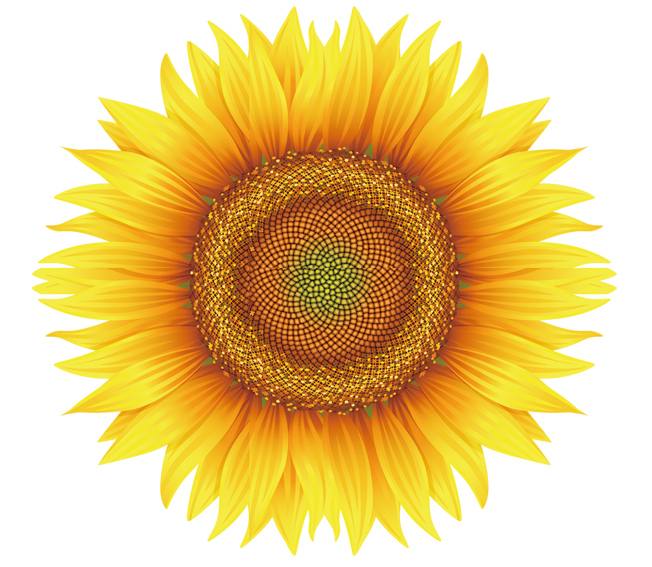 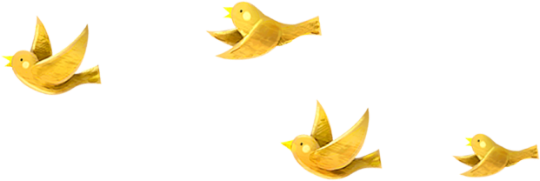 6
Vẽ
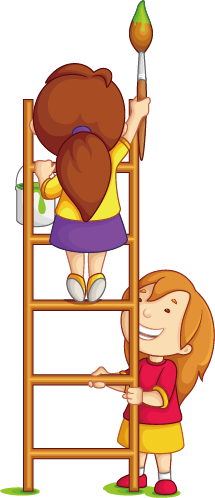 6
Vẽ bức tranh ông mặt trời và nói về bức tranh em vẽ.
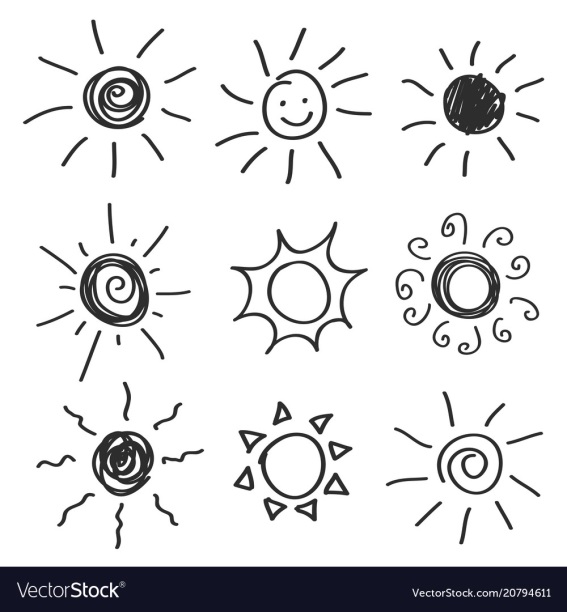 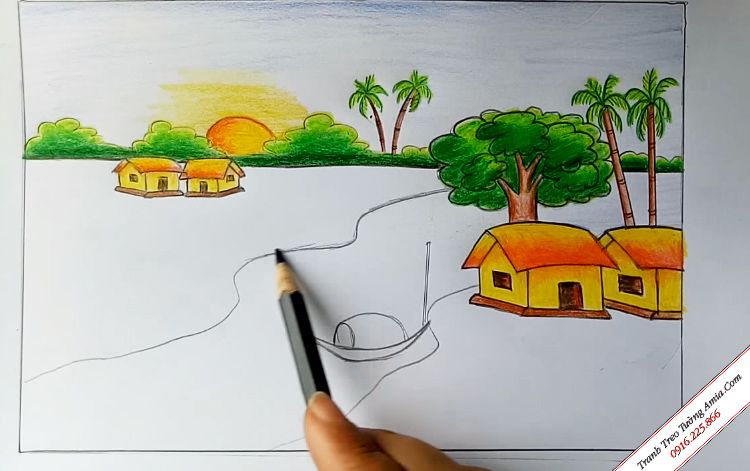 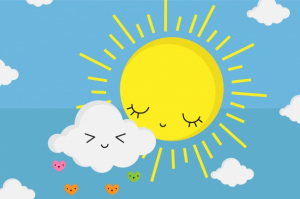 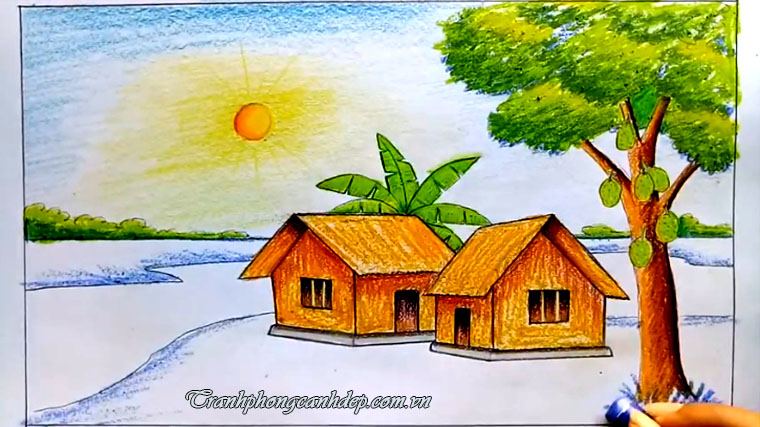 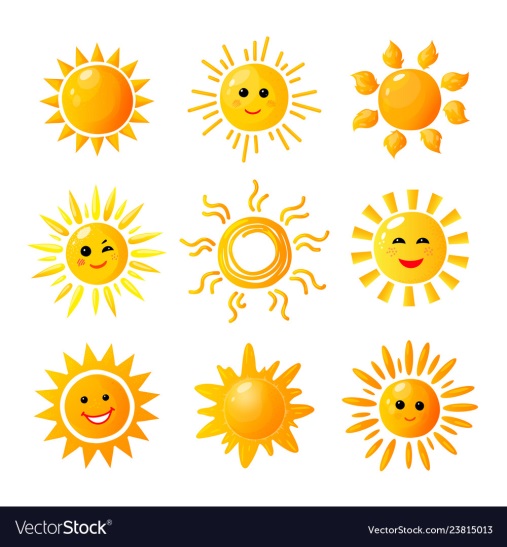 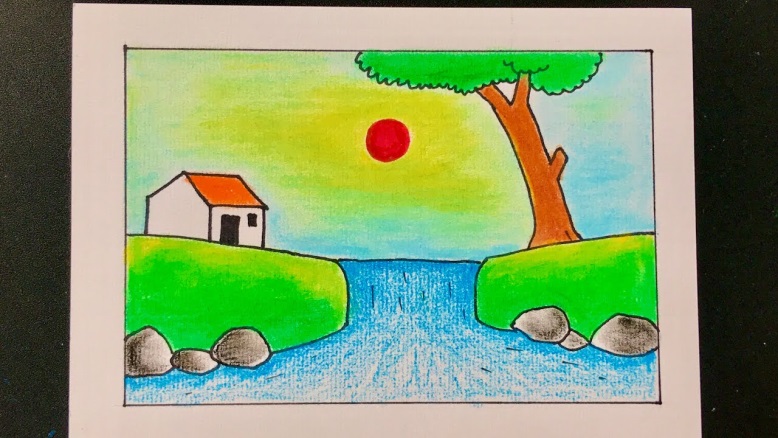